Соединения железа
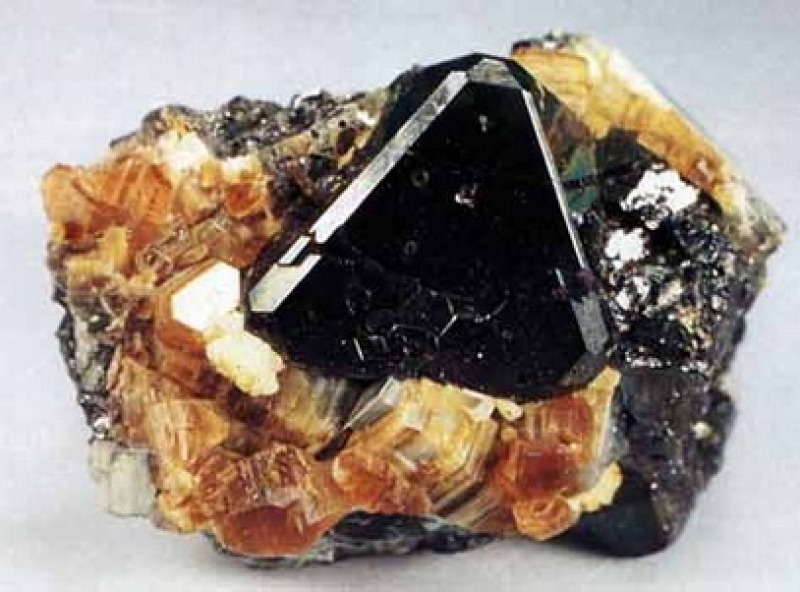 Работу выполнили учителя химии
Попова С.А. ГБОУ СОШ № 1465 и
Гершановская Е.В. ГБОУ СОШ № 880
Соединения железа это:
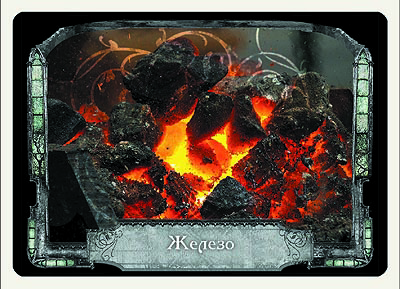 оксиды:
FeO, Fe2O3
Fe3O4
гидроксиды:
Fe(OH)2
Fe(OH)3
Соли (+2) (+3)-  растворимые и нерастворимые:
Fe(NO3)2,  FeCL3,  Fe2(SO4)3 , FeS…..
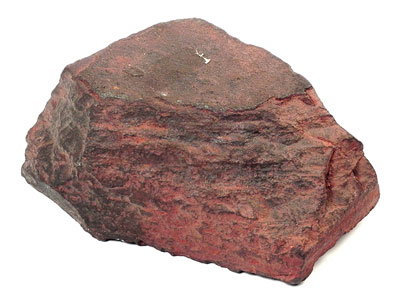 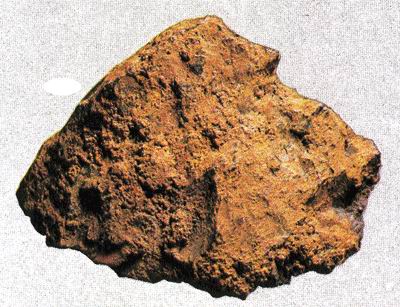 бурый железняк  (лимонит  - 
Fe2О3*пН2О;
содержит до 65% Fe)
красный железняк (гематит - Fe2O3;   содержит 
до 70 % Fe)
Наиболее 
распространенные
и добываемые 
руды и минералы
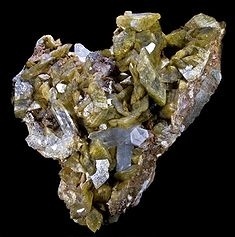 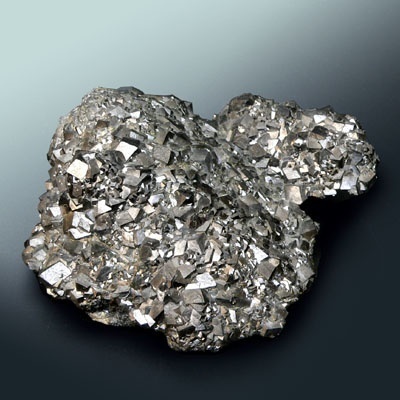 железный шпат
 (сидерит – FeCO3
содержит до 48% Fe)
магнитный железняк 
(магнетит - Fe3O4; 
содержит  до 72,4 % Fe),
FeO - основный оксид
Fe3O4-
смешанный оксид (FeO и Fe2O3)
ОКСИДЫ     
ЖЕЛЕЗА
Fe2O3- слабовыраженный амфотерный оксид
Химические свойства FeO
 с кислотами:
FeO + 2HCL=FeCL2 + H2O
2) с более активными металлами:
3FeO + 2Al = 3Fe + Al2O3
Химические свойства Fe3O4
1)  с кислотами
Fe3O4 + 8HCL=FeCL2 +2FeCL3 + 4H2O
2) также с более активными металлами
Fe3O4 +4Zn=4ZnO +3Fe
Химические свойства Fe2O3
1)  с кислотами:
Fe2O3 + 3H2SO4=Fe2(SO4)3 + 3H2O
2)  с более активными металлами
Fe2O3 + 3Mg=3MgO +2Fe
Fe(OH)2 и Fe(OH)3
ГИДРОКСИДЫ   
ЖЕЛЕЗА
Окисление:
4Fe(OH)2+ O2 +2H2O=4Fe(OH)3
Химические свойства гидроксидов  железа(II) и(III)
Fe(OH)3-обладает слабовыраженными амфотерными свойствами 1.Реагирует с концентрированным раствором щелочи( при нагревании)
Fe(OH)3+3NaOH=Na3(Fe(OH)6)
2.Реагирует с кислотами
Fe(OH)3 + 3HCL = FeCL3 + 3H2O
3. Разлагается при нагревании
2Fe(OH)3 = Fe2O3 + 3H2O
Fe(OH)2- обладает основными свойствами
1.Реагирует с кислотами
Fe(OH)2 + 2HCL = FeCL2 + 2 H2O
2. Разлагается при нагревании
Fe(OH)2 = FeO + H2O
Соли  железа
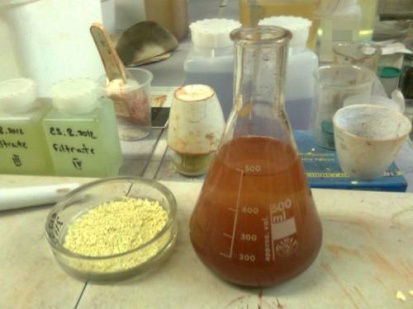 Реагируют с щелочами:
FeCL2 + 2NaOH= Fe(OH)2 + 2 NaCL
Реагируют с более активными металлами:
FeCL2 + Mg= MgCL2+ Fe
Реагируют с другими солями:
Fe2(SO4)3 + 3BaCL2=3BaSO4 + 2FeCL3
Реагируют с кислотами:
FeS + 2HCl=FeCL2 + H2S
КАЧЕСТВЕННАЯ РЕАКЦИЯ НА Соли  железа (+2) и (+3)
Реакция со щелочью
FeCl2 + 2NaOH=
=Fe(OH)2 +2NaCL
Fe2+ +2CL- + 2Na+ + 2OH-=Fe(OH)2 + 2Na+ + 2OH-
Fe2+ + 2OH- = Fe(OH)2
FeCL3+3KOH=
=Fe(OH)3+3KCL
Fe3+ +3CL- +3K+ +3OH-=Fe(OH)3 +3K+ +3OH-
Fe3+ +3OH- =Fe(OH)3
Fe(OH)2 -осадок темно-зеленого цвета
FeCL2
NaOH
Fe(OH)3 - осадок 
коричневого 
цвета
FeCl3
Находят широкое применение многие соединения железа. Например, сульфат железа (III) используют при водоподготовке, оксиды и цианид железа служат пигментами при изготовлении красителей …
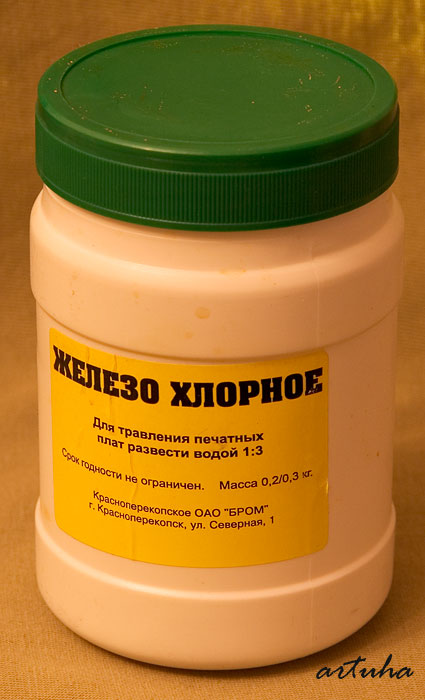 Краски,
имеющие
в основе соединения
железа
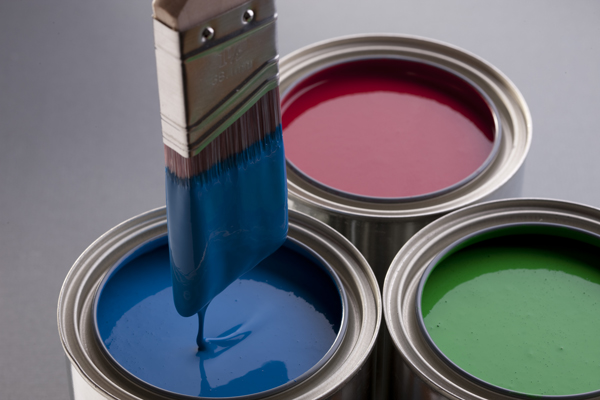 Коагулянт при очистке воды
А еще….
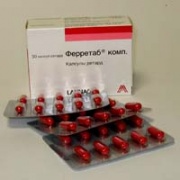 Соли  железа нужны для пополнения
 запасов железа в организме при лечении железистой анемии т.е. 
нехватки содержания железа.
Принимаемые  лекарственные средства повышают уровень железа в организме, стимулируют кроветворение, регулируют окислительные реакции в организме. 
Железо необходимо для образования гемоглобина-белка, связывающего кислород и транспортирующего его от легких ко всем органам и тканям организма.
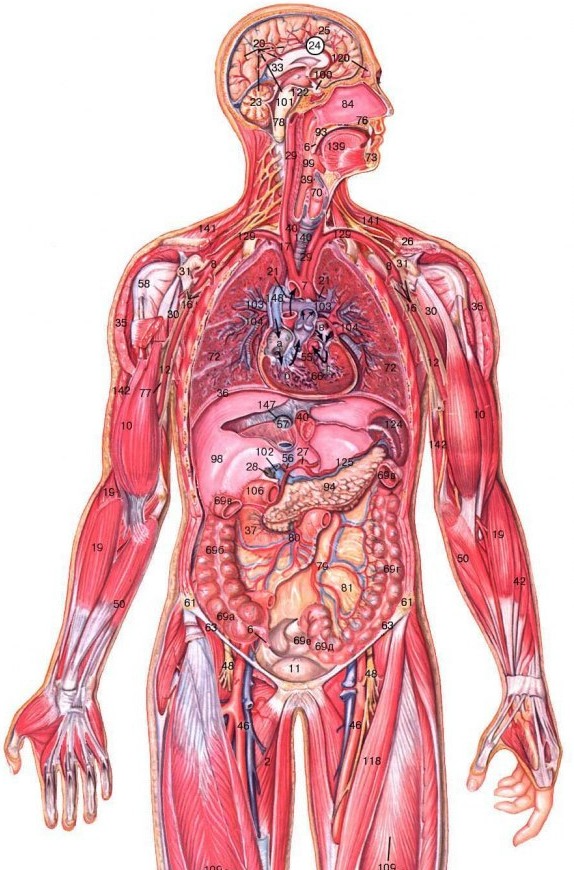 П Р О В Е Р Ь Т Е С Е Б Я
С какими веществами будут реагировать
 оба оксида - FeO и Fe2O3
AL
CO2
Mg
HCL
O2
H2SO4
П Р О В Е Р Ь Т Е С Е Б Я
Дана соль : Сульфат железа (III)
С какими веществами она реагирует?
KOH
HCl
AL(OH)3
AL
NaNO3
BaCL2
Ссылки на источники информации и изображений:
Учебники  для 9 класса– авторы: Г.Е. Рудзитис ,Ф  .Г. Фельдман и автор:  О.С.Габриелян
http://cdn.imhonet.ru/0/tmp_user_files/74/dd/74ddccdfe39108ffd5846b015f18e54d/xlarge/62a5c0750132da780670cc4bcdd3777d.jpg
http://c2h5oh.ucoz.ru/_ph/3/2/189469060.jpg
http://www.mednow.ru/pictures/pressa_1384.jpg
http://knifelife.ru/forum/download/file.php?id=1817&mode=view
http://www.catalogmineralov.ru/pic/2008/115445291008.jpg
http://www.astrobio.net/images/galleryimages_images/Gallery_Image_8813.jpg